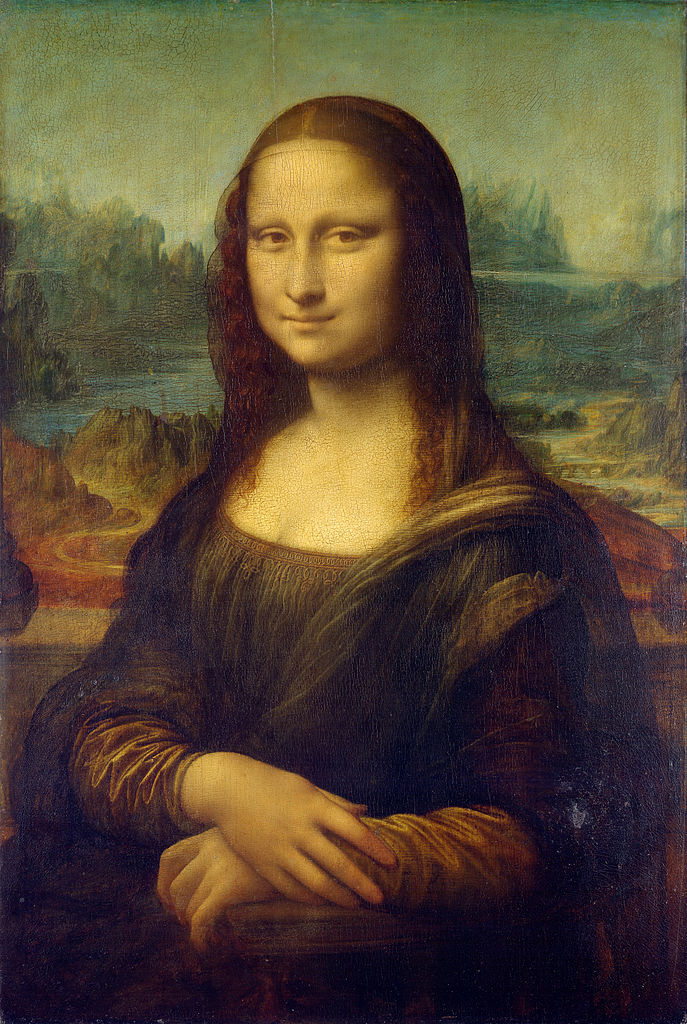 Art and Food
What is art? 

The expression of human creative skill
and imagination

Usually in a visual form such as painting or sculpture

Producing works to be appreciated primarily for their beauty or emotional power
Knowing basics of art is a skill that can be used in many ways as a restauranteur- who designs the interior of your dining room?
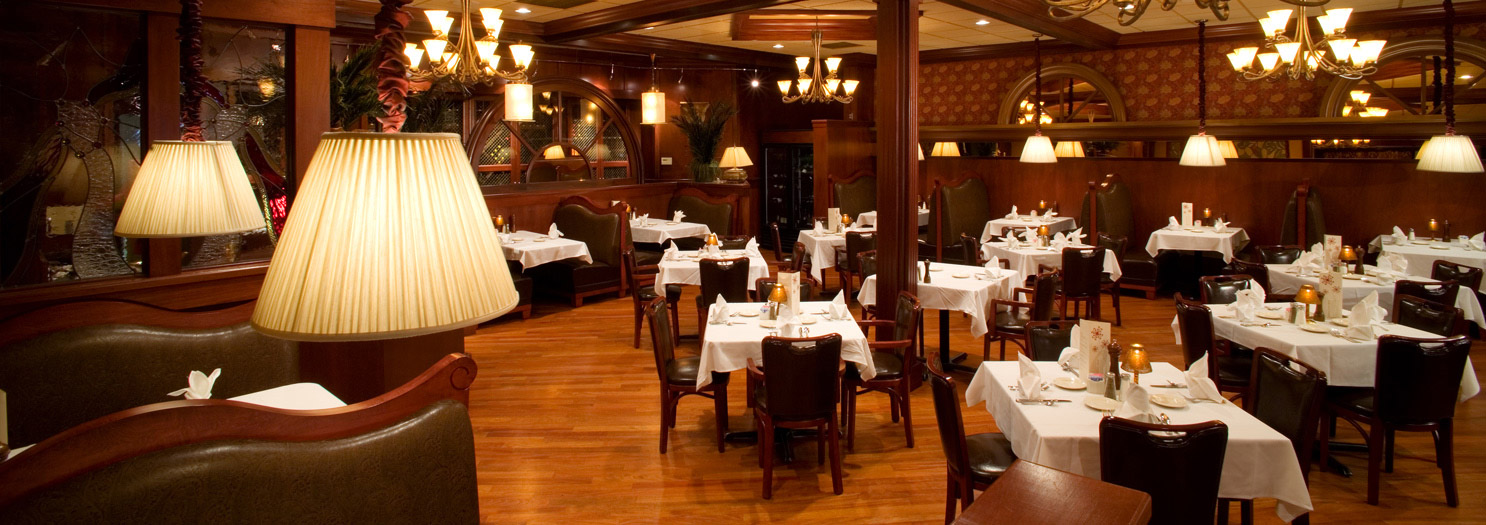 How about the linen, the uniforms? Your logo, your menu? Are you going to pay someone to design this stuff?
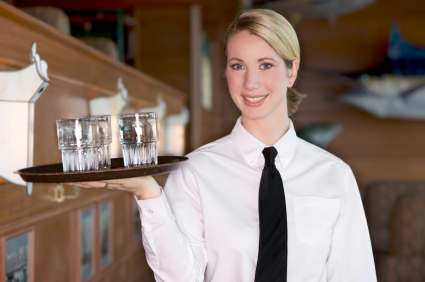 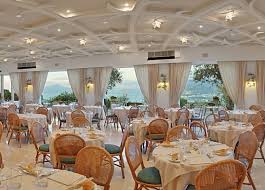 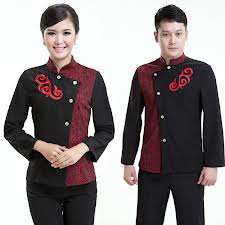 If you are paying a designer, you should at least have a basic understanding of artistic concepts so you can supervise their work. Is it your money they’re spending? Knowledge is power.
I
There are basics in art that relate to how you plate your food:
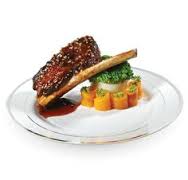 Basics in composition include:
Height
Color
Texture
Shape

You can add taste to yours!
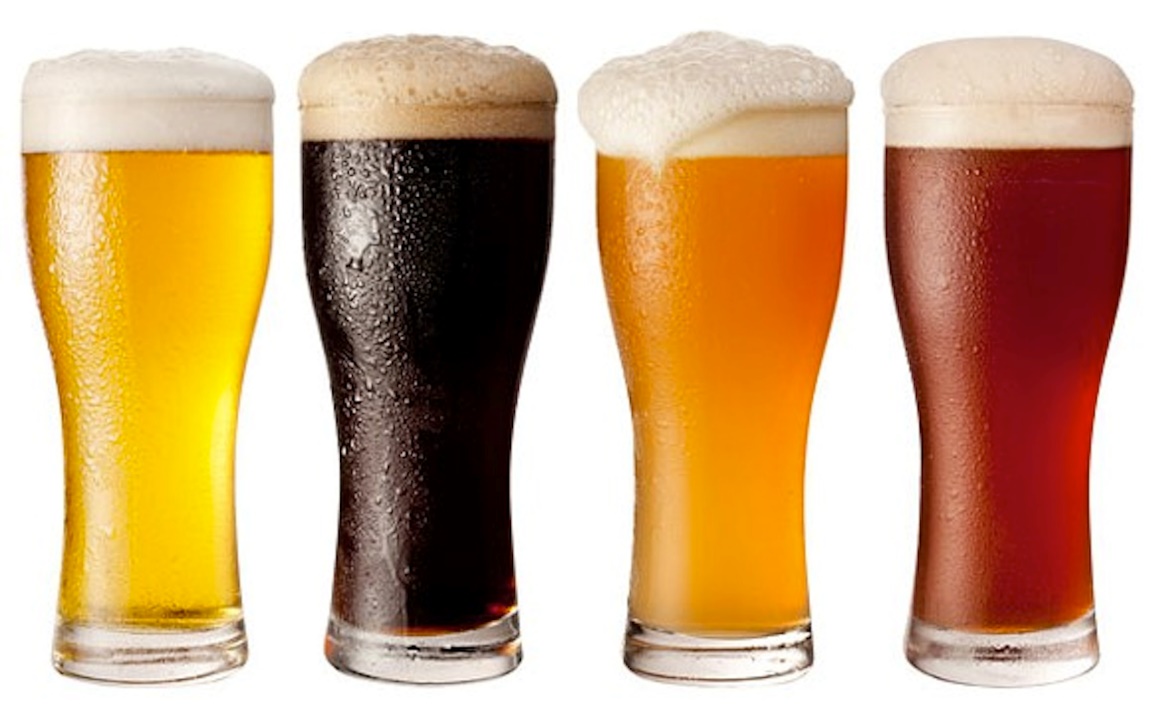 Why are artists important?
Artists often comment on conditions in the world before a society is ready to discuss that issue. Artists often “lead” with new ideas and then those ideas become mainstream. Artists are creative thinkers who are often on the frontlines of social issues.
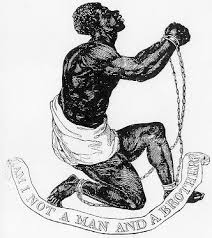 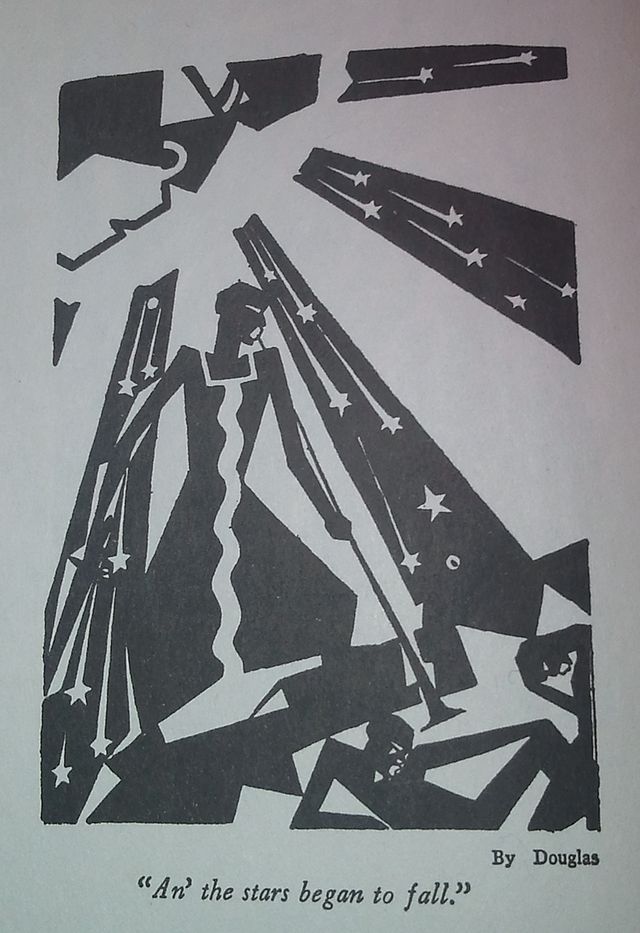 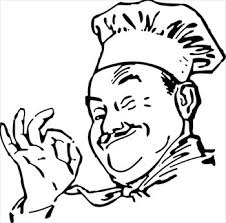 French Revolution? 1789-1799
One reason we have restaurants is the French Revolution. 
Where did the chefs work before this? 

By 1789, the starving French masses could no longer be controlled. Looting and riots erupted throughout Paris, ushering in the French Revolution.

Reign of Terror of 1793-94, when anyone suspected of ties to the aristocracy risked facing the guillotine. Teachers, painters, writers, chefs, fled the country.
Cultural Revolution? Who was the first to go?
China from 1966 until 1976. Set into motion by Mao Zedong, then Chairman of the Communist Party of China. The goal of the revolution was to “preserve 'true' Communist ideology.”
Many artists were assigned to manual labor, jailed, or just disappeared in the middle of the night.  Artists, writers and musicians  were told what to produce and it had to always glorify communism.
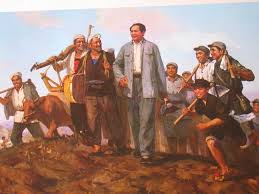 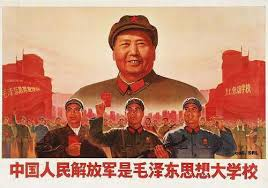 2015 in Syria-destroying artifacts that are thousands of years old
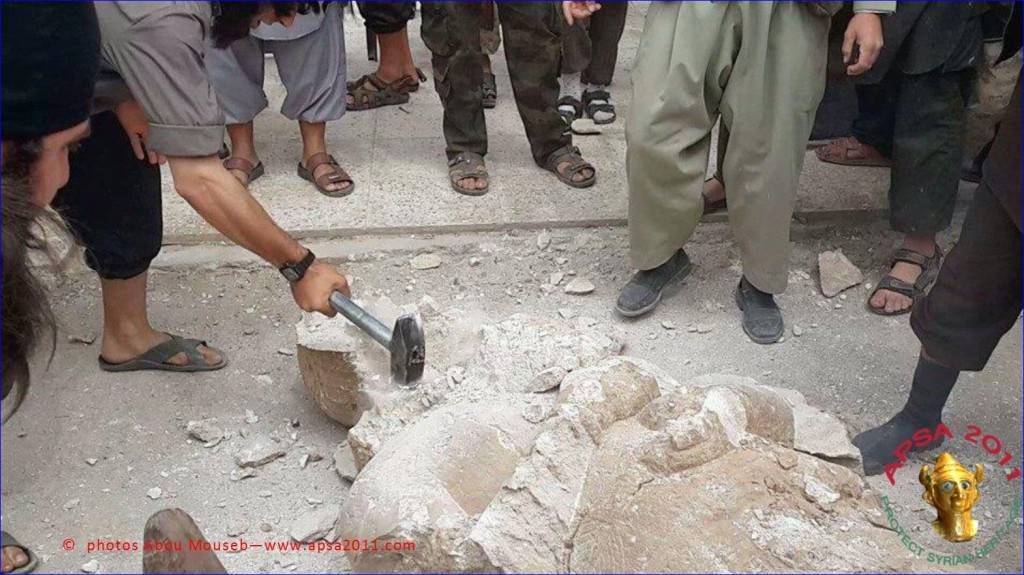 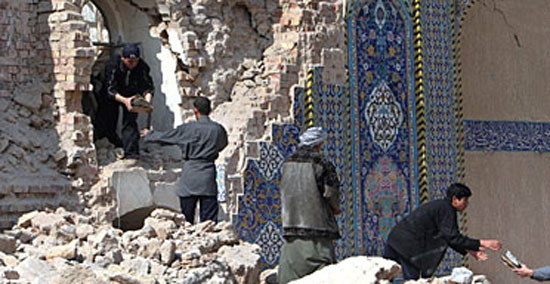 Read this very short article
https://www.nbcnews.com/storyline/isis-terror/isis-n315451
Why? Artists QUESTION things and look at things in a new way.
2 reasons why art is dangerous to oppressors:
If you are trying to control people you do not want them to think in a new way or to be creative.
Also, if you want to control people, take away their pride. 
Pride comes from your culture and knowing its proud history. Confucius said: "Study the past if you would define the future.” The art being destroyed is literally thousands of years old and cannot be replaced.
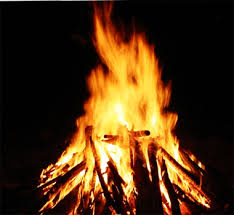 Think about the fact that:
In the U.S. you can not be arrested for making art that someone dislikes
There are lots of places in this world where this is not true
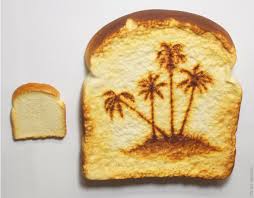 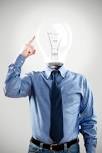 Explore here-
https://artsandculture.google.com/project/japanese-food?hl=en
You can read and see short videos about sushi knives, table settings, tea ceremonies, sake, so much cool stuff here. The visual qualities of this cuisine is outstanding.  Make sure to scroll down and see the whole site. 
To earn the 4 points for this lesson, post 2 pieces of information that you have learned.
You will post this under Discussions on Blackboard by midnight April 16. You can do it early.
To get class participation and writing prompt points ….
The Writing Prompt is due by noon Thursday April 16. This is your attendance and class participation points.  It will not be made available until Wednesday evening. 

Please post in the correct section. There is one section for Writing Prompt and another section for What I Learned about Japanese food. Keep them separate. Follow directions. It matters.
So, are YOU an artist?
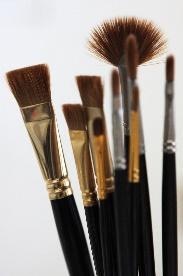 Some people feel chefs are artists and some people feel chefs are craftspeople or technicians 
Next week we are going to discuss food photography and plate design. 
I often take my classes to the Museum of Modern Art because it is free with your student ID card. It is a seriously amazing museum with lots of wild stuff. If you have been bored by museums in the past you need to rethink this. Open your mind. 
The world is full
of treasures for you to witness!
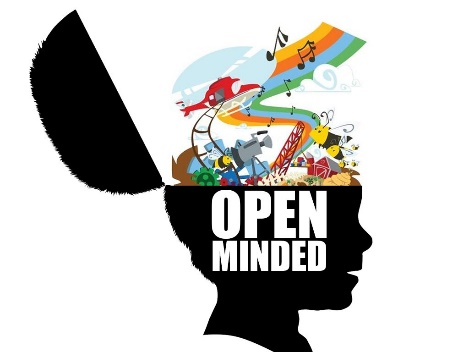 Next Thursday April 23 will be Week 11
The blogging assignment is due Week 11 if you have not done it yet. That is posted on Open Lab.
Revised assignments are all posted on CONTENT as well as a copy of the revised calendar.

E-mail me if you need anything or have questions.
For Thursday classes this is Week 10